Деятельность
Урок в 10 классе
Учитель: Яковлева Т.А.
МБОУ СОШ №8 г.Бердск НСО
Деятельность — способ отношения человека к внешнему миру, состоящий в преобразовании и подчинении его целям человека.
Основные компоненты деятельности
Субъект деятельности Объект деятельностиМотив Цель деятельности ДействиеМетоды и средстваПроцессРезультат (продукт)
Виды действий (классификация немецкого социолога, философа, историка М. Вебера (1864—1920) в зависимости от мотивов действий)
1) Целенаправленное действие 2) Ценностно-рациональное действие 3) Аффективное 4) Традиционное действие
Виды деятельности
Игра 
условная ситуация;
замещающие предметы;
нацелена на удовлетворение интересов участников;
способствует развитию 
      личности
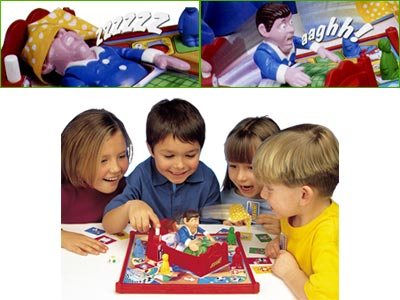 Виды деятельности
Общение 
Классификация
По средствам общения:
непосредственное;
опосредованное;
прямое;
косвенное.
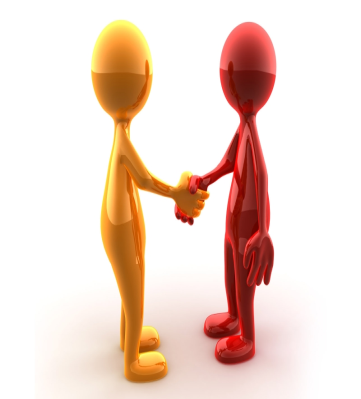 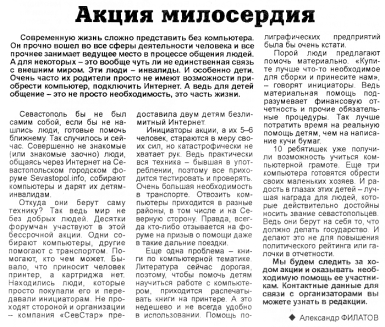 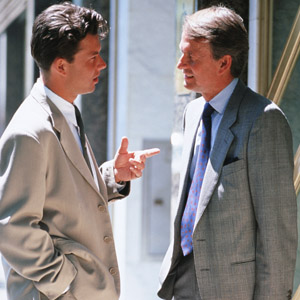 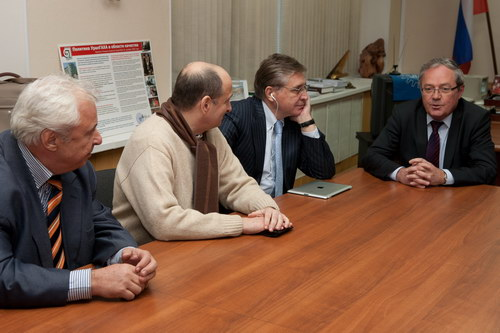 По субъектам общения
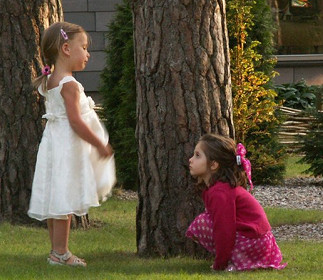 между реальными субъектами;


между реальным 
    субъектом и иллюзорным партнером;

                 между  реальным субъектом и воображаемым партнером;


между воображаемыми партнерами
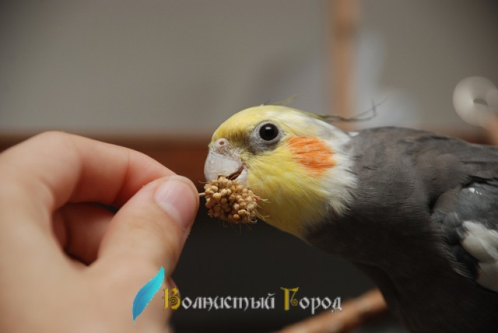 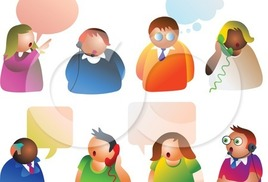 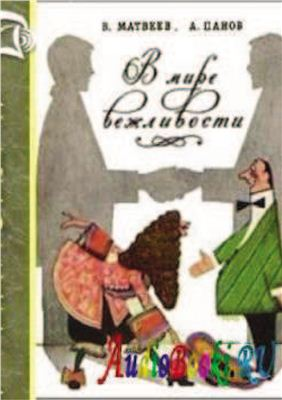 социализации;
познавательная;
психологическая;
отождествления;
организационная.
Функции общения
Учение
Организованное                                    Неорганизованное 




Самообразование
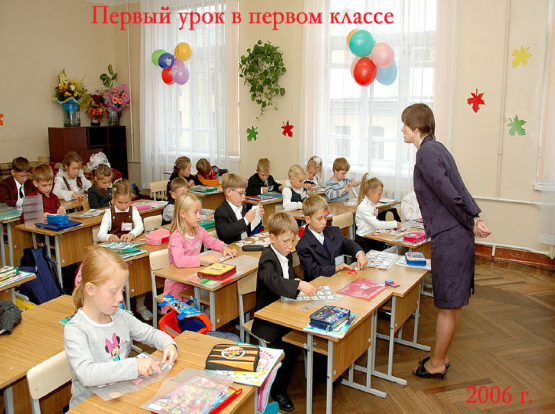 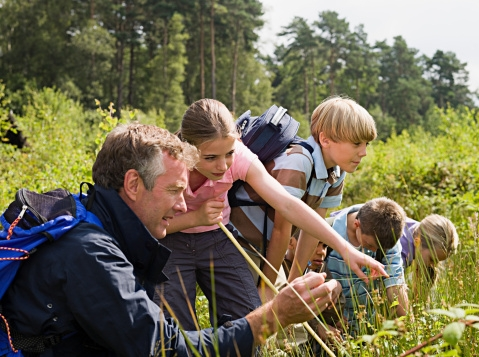 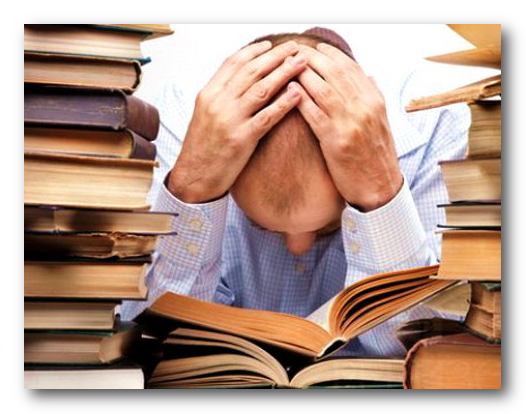 Труд
любая сознательная деятельность человека;
один из видов деятельности;
вид деятельности, которая направлена на достижение практически полезного результата
Классификация деятельности
По субъекту 





По характеру
индивидуальная
коллективная
репродуктивная
творческая
Классификация деятельности
По соответствию правовым нормам 





По соответствию моральным нормам
законная
незаконная
моральная
аморальная
Классификация деятельности
По соотношению с общественным прогрессом 





По зависимости от сфер общественное жизни
прогрессивная
реакционная
Экон-я
Полит-я
Соц-я
Дух-я
Классификация деятельности
По особенностям проявления человеческой активности
внешняя
внутренняя
Творчество
Внешние механизмы творческой деятельности
Комбинирование, варьирование уже имеющихся знаний.
Воображение.
Фантазия.
Интуиция.
Вывод:
Т.о. деятельность является способом существования людей и характеризуется следующими чертами:
сознательный характер;
продуктивный характер;
преобразующий характер;
общественный характер.